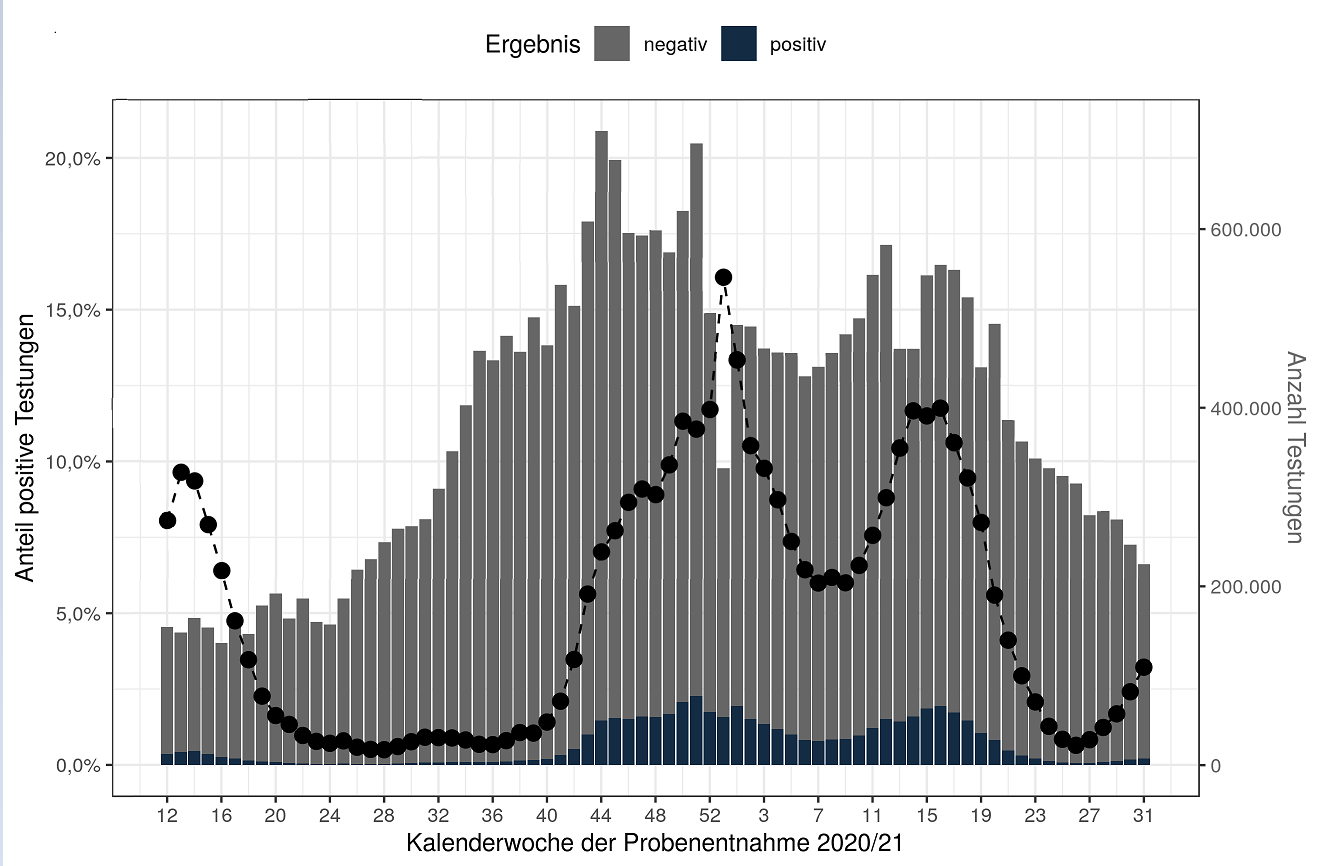 Anzahl der Testungen und Positivenanteile pro Woche – Datenstand 11.8.21
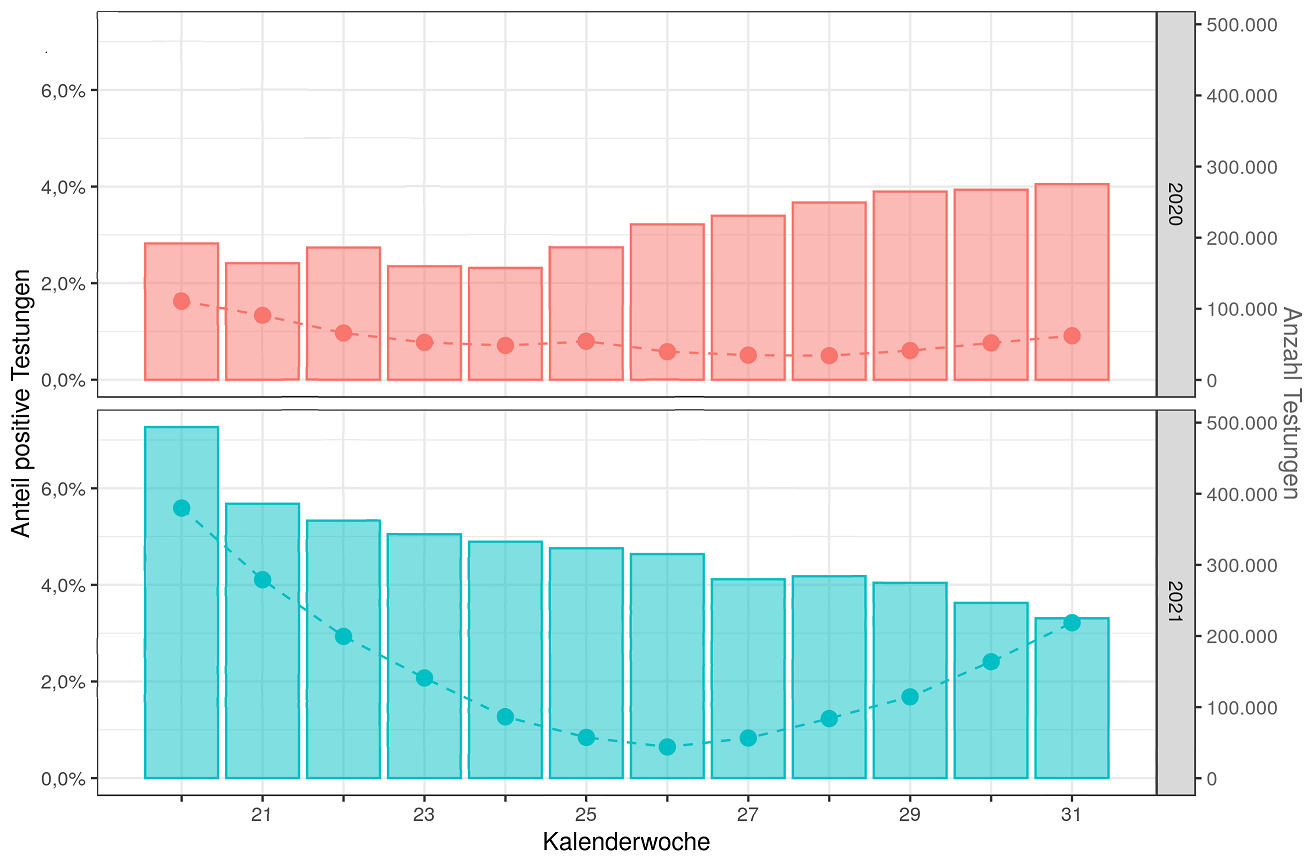 1
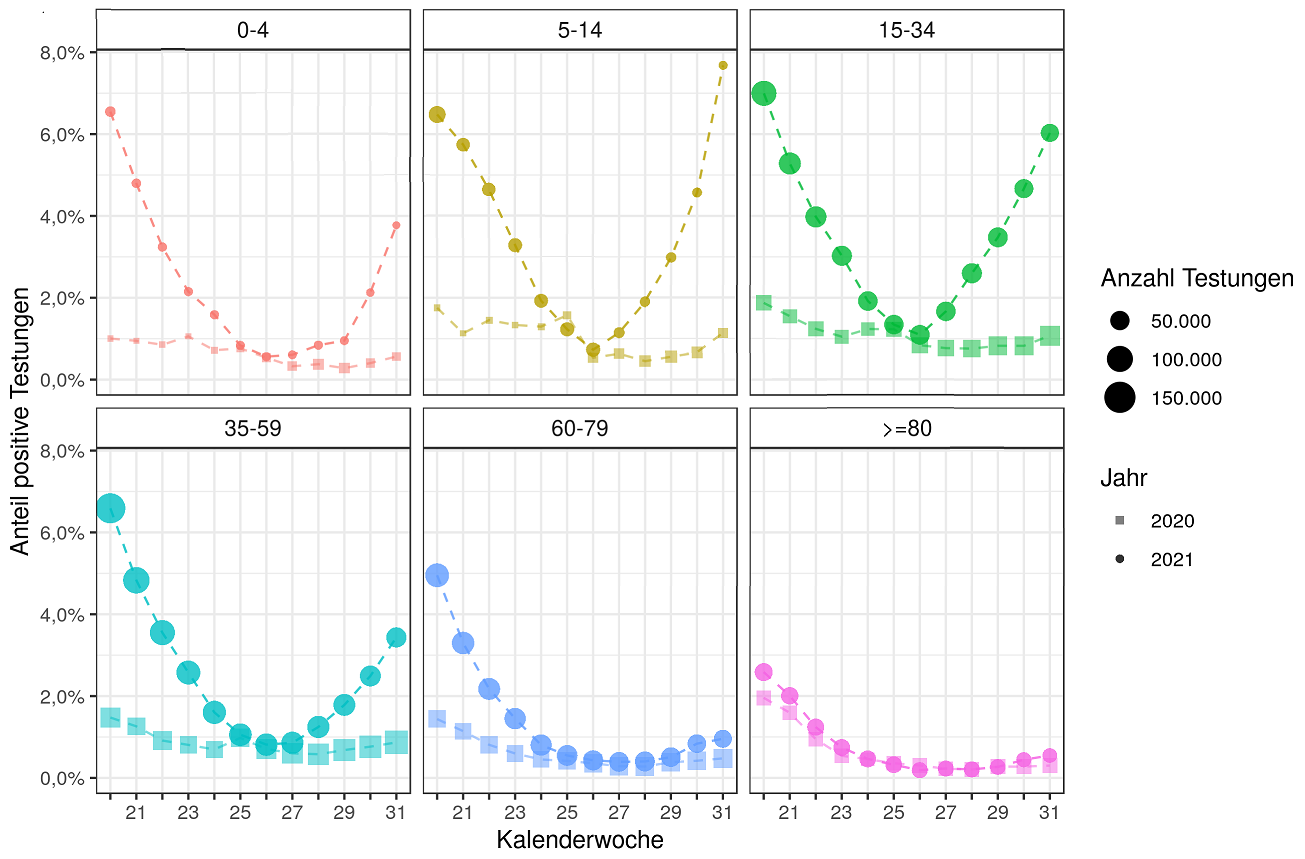 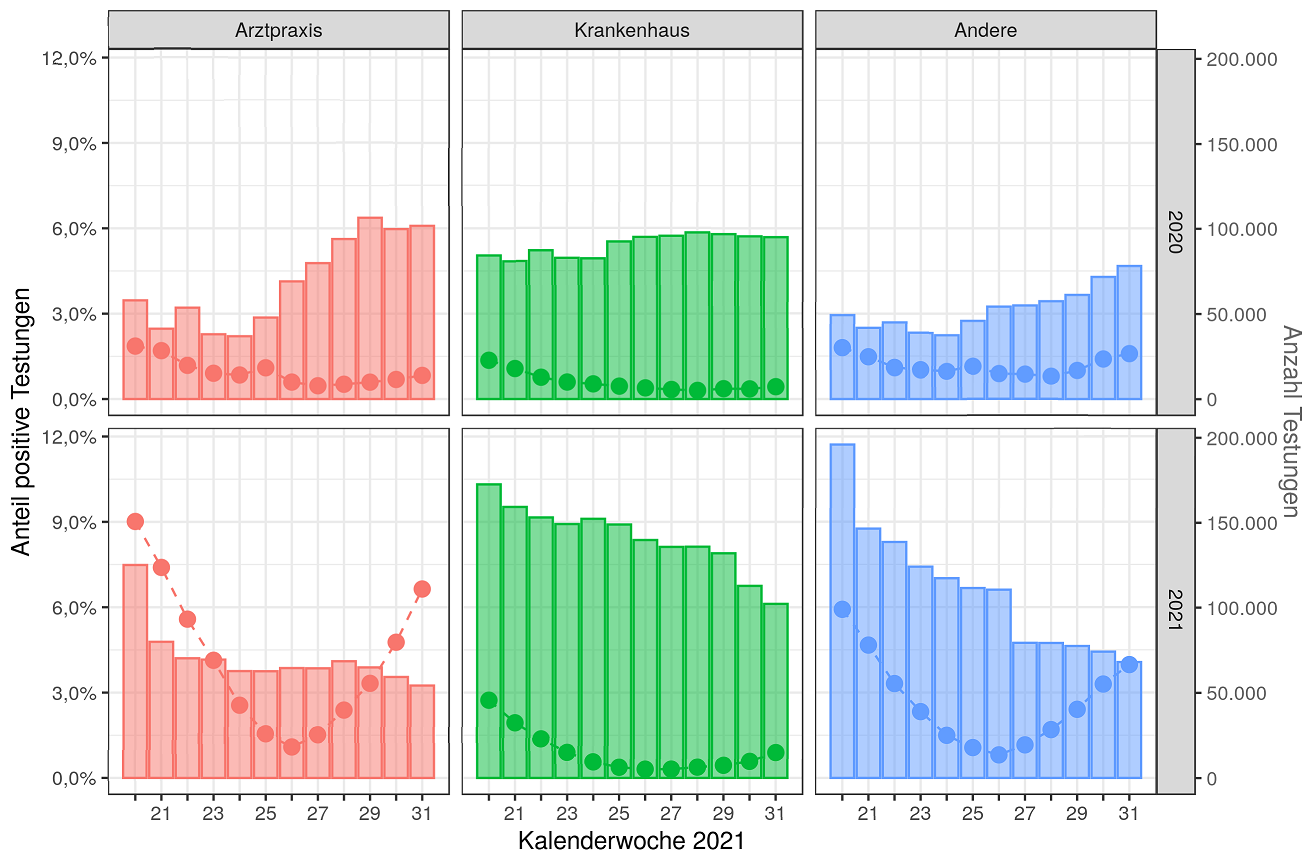 2
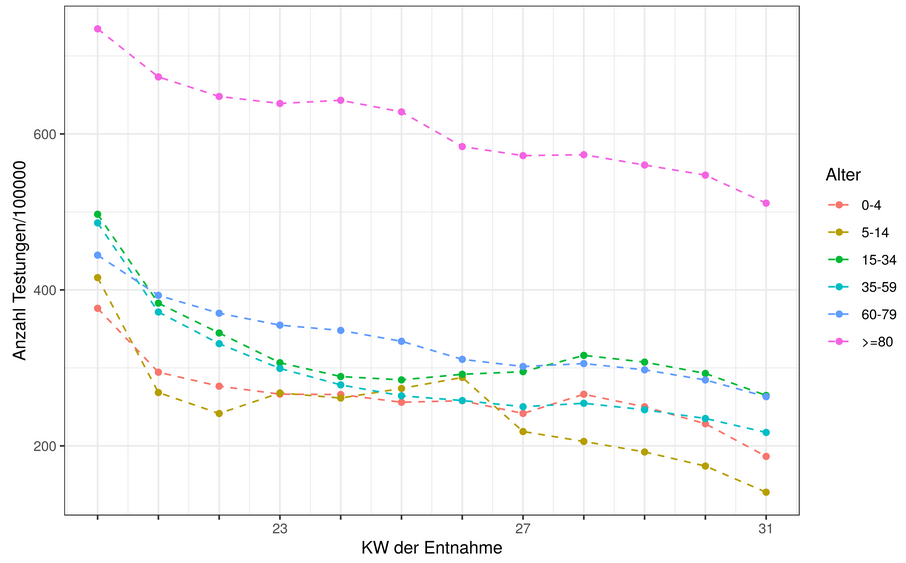 Datenstand 11.8.2021 Anzahl der Testungen pro 100.000 Einwohner nach Altersgruppe und Woche
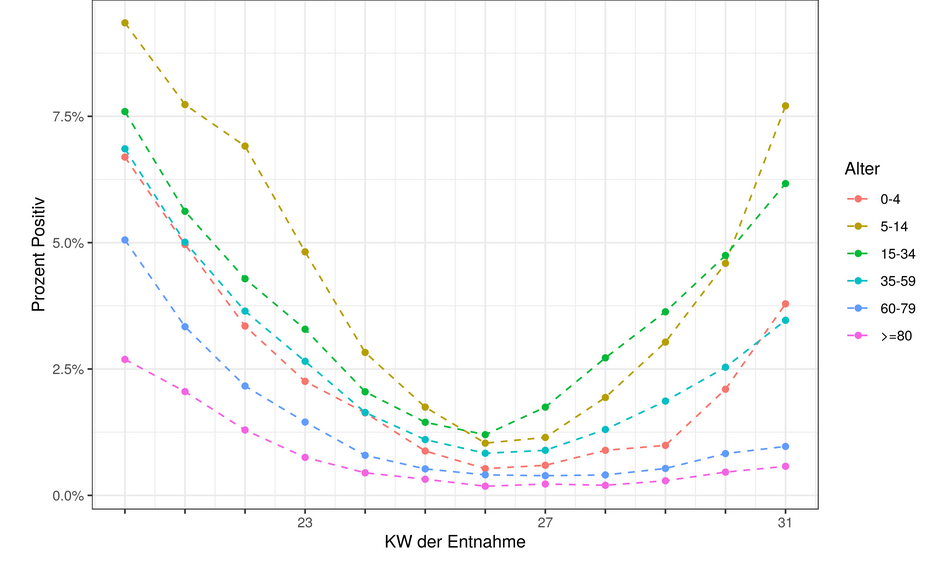 Positivenanteile nach Alters-gruppe und Woche
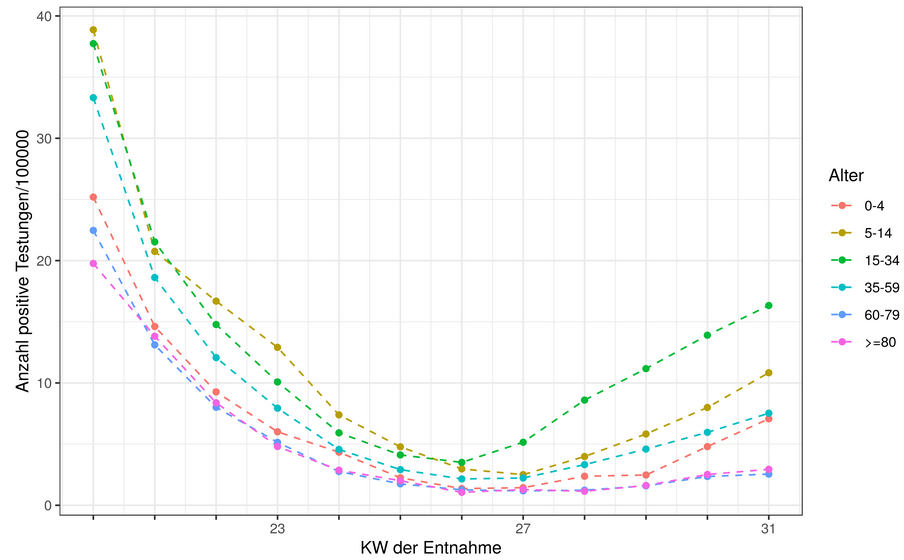 Anzahl POSITIVE Testungen pro 100.000 Einwohner nach Altersgruppe und Woche
3
SARS-CoV-2 Anzahl Ausbrüche im Gesundheitswesen
n=5.859 Ausbrüche
n=5.330 Ausbrüche
SARS-CoV-2 Anzahl Fälle in Ausbrüchen im Gesundheitswesen
n=212.233 Ausbruchsfälle (n=154.361 Fälle in LTCF, n=57.872 Fälle in HAI)
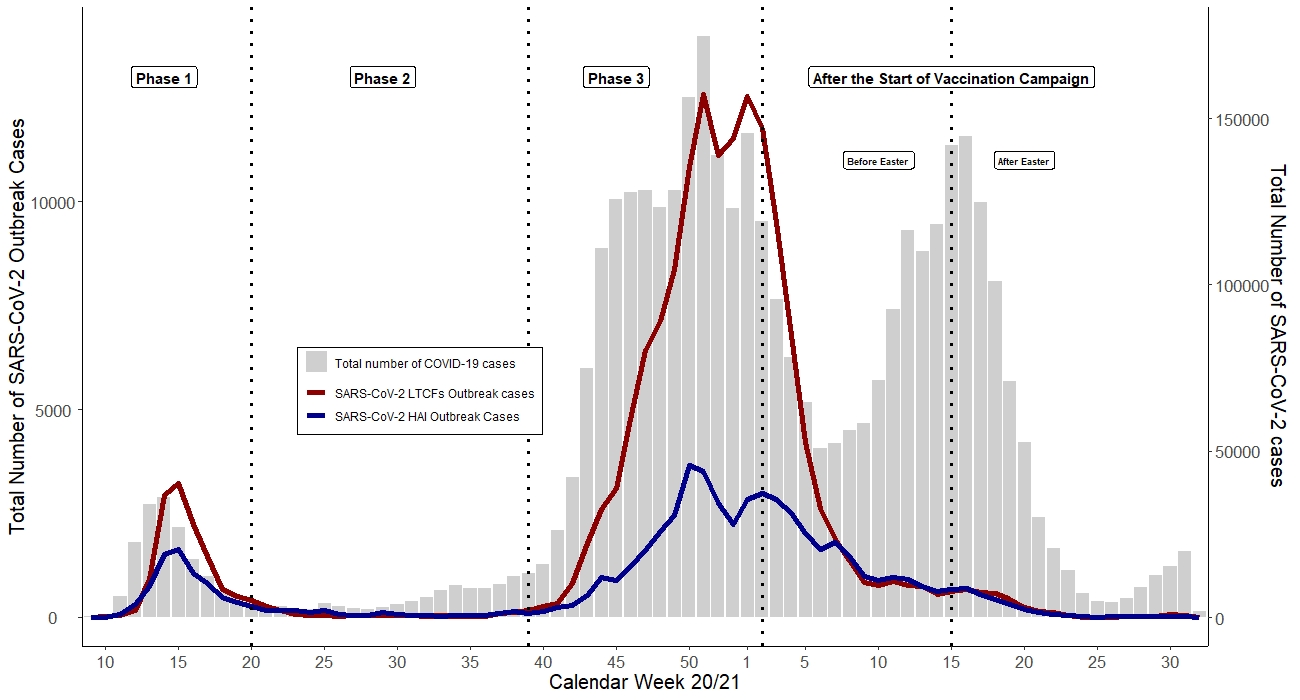 Datenstand: 10.08.21
Unterschiede in Korrelation SARS-CoV-2 Fallzahlen in der Bevölkerung und Anzahl SARS-CoV-2 Ausbrüche im Gesundheitswesen
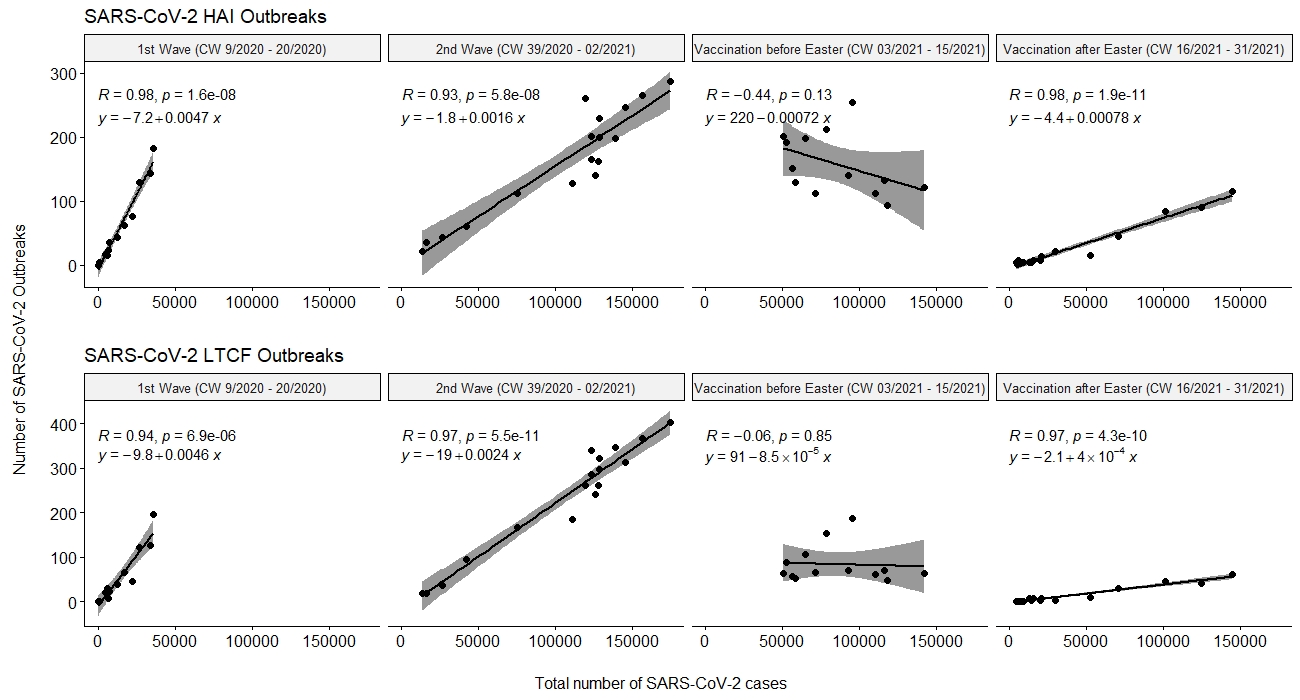 Stand: 10.08
Korrelation zwischen Impfquoten und
Anzahl der Ausbruchsfälle in Alten-/Pflegeheimen (KW 4/2021 bis KW 17/2021)
Anzahl der Ausbrüche in Alten-/Pflegeheimen (KW 2/2021 bis KW 15/2021)
Linear regression model
Polynomial regression model
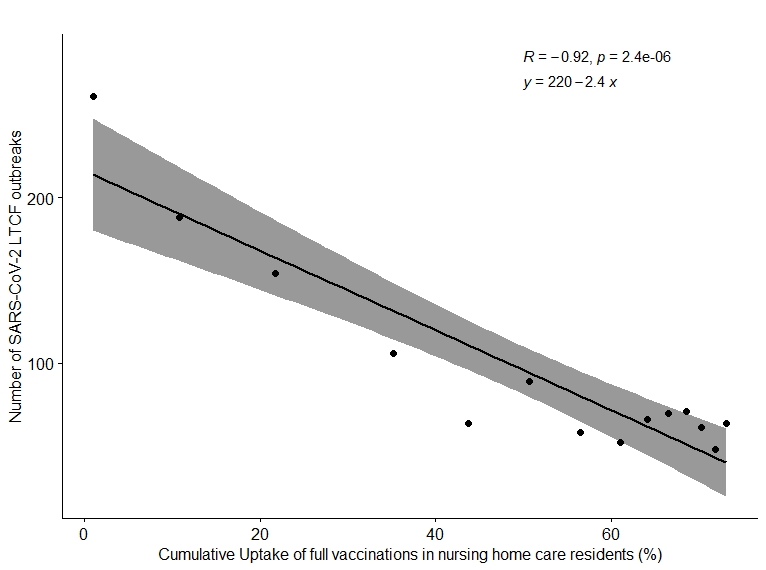 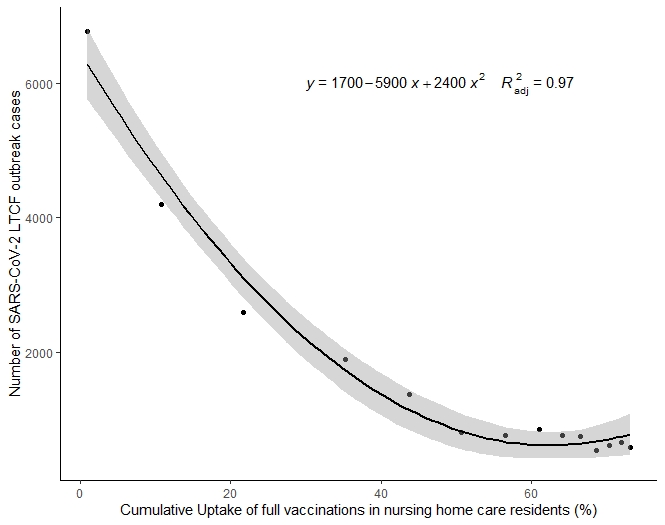 Stand: 10.08